Magyar Tannyelvű Speciális Alapiskola RimaszombatTantárgy: Matematika – geometriaOsztály: nyolcadik
Tananyag: Mértani testek
Olvasd el figyelmesen               a következő feladatokat!
A megoldásokat írd be              a füzetedbe!
A mértani testekről tanultak ismétlése
Milyen mértani testeket látsz a képen?
Mi a neve          a piros színű mértani testeknek?
1.             2.            3.            4.             5.
A szöveg elé írd oda a hozzátartozó mértani test számát!
5.
7.
6.
9.
8..
10.
3.
1.
2.
Csoportosítsd az ábrákat!Írd be az ábrák számát a megfelelő helyre!
4.
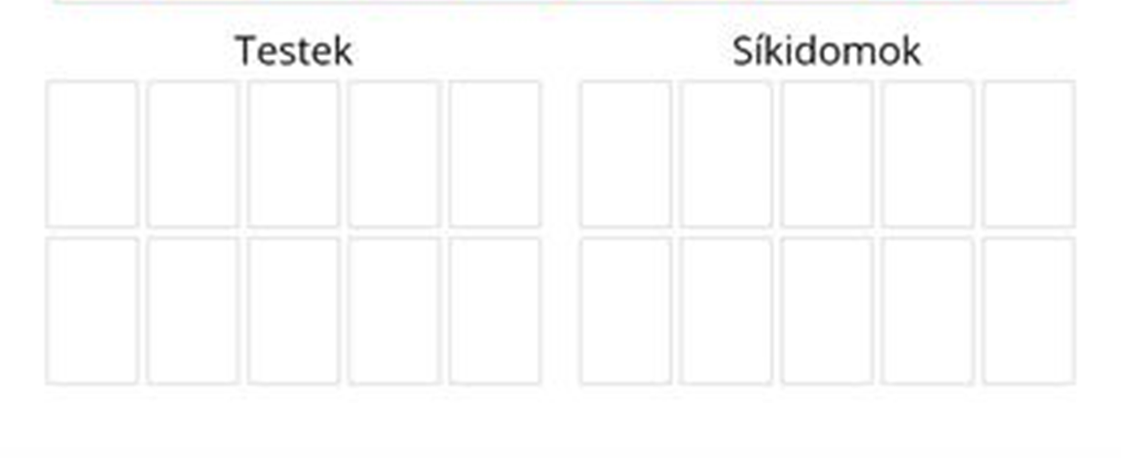 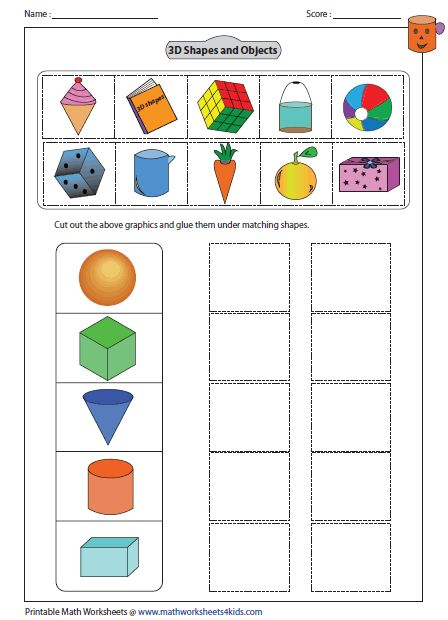 Írd be a képen látható tárgyak nevét a megfelelő mértani testek mellé!
A képen látható tárgyak közül rajzold le azokat, amelyek alakja kúpra hasonlít!
A képen látható tárgyak közül rajzold le azokat, amelyek alakja hengerre hasonlít!
Melyik tárgy melyik mértani testre hasonlít? Csoportosítsd őket!
Hány darab kockát látsz      a képen?